Origin, Insertion, & Action
Anatomy 5.3
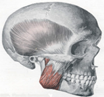 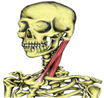 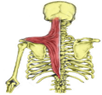 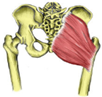 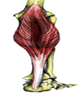